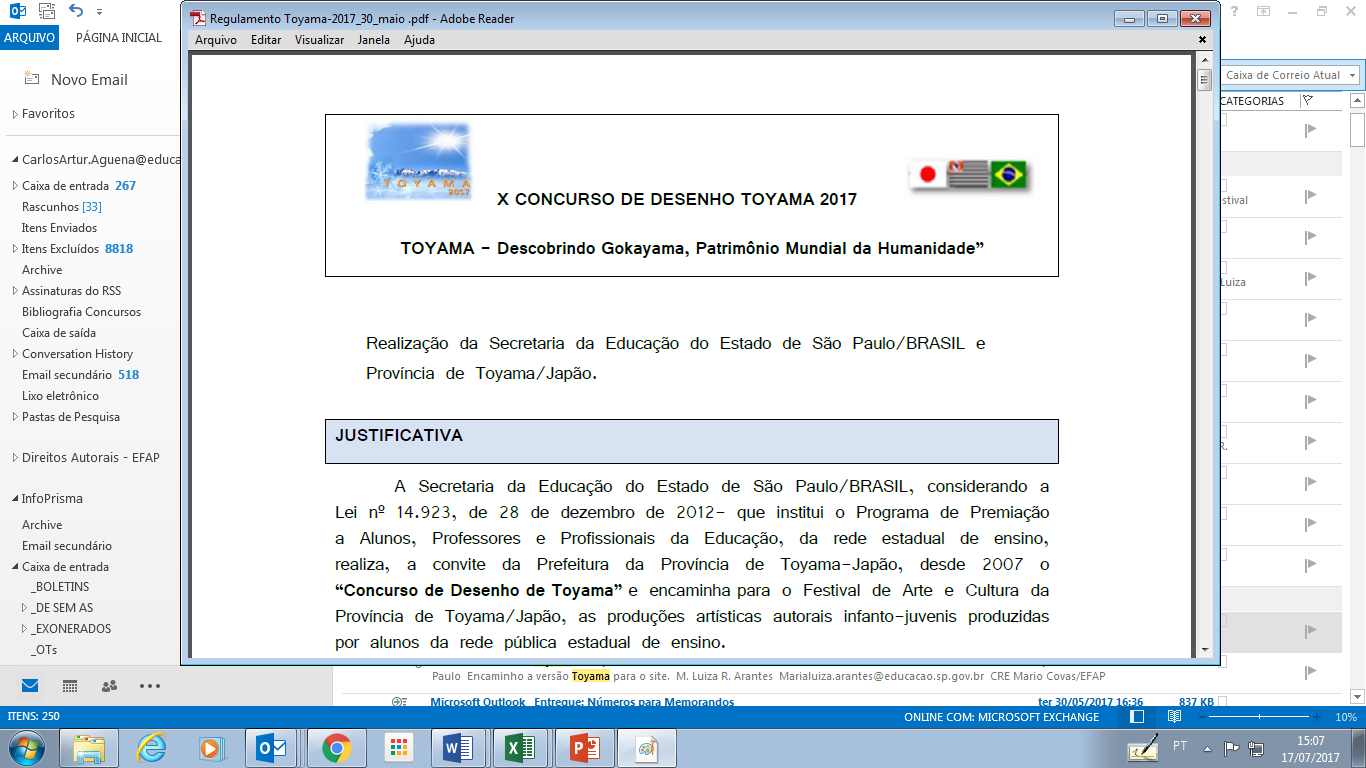 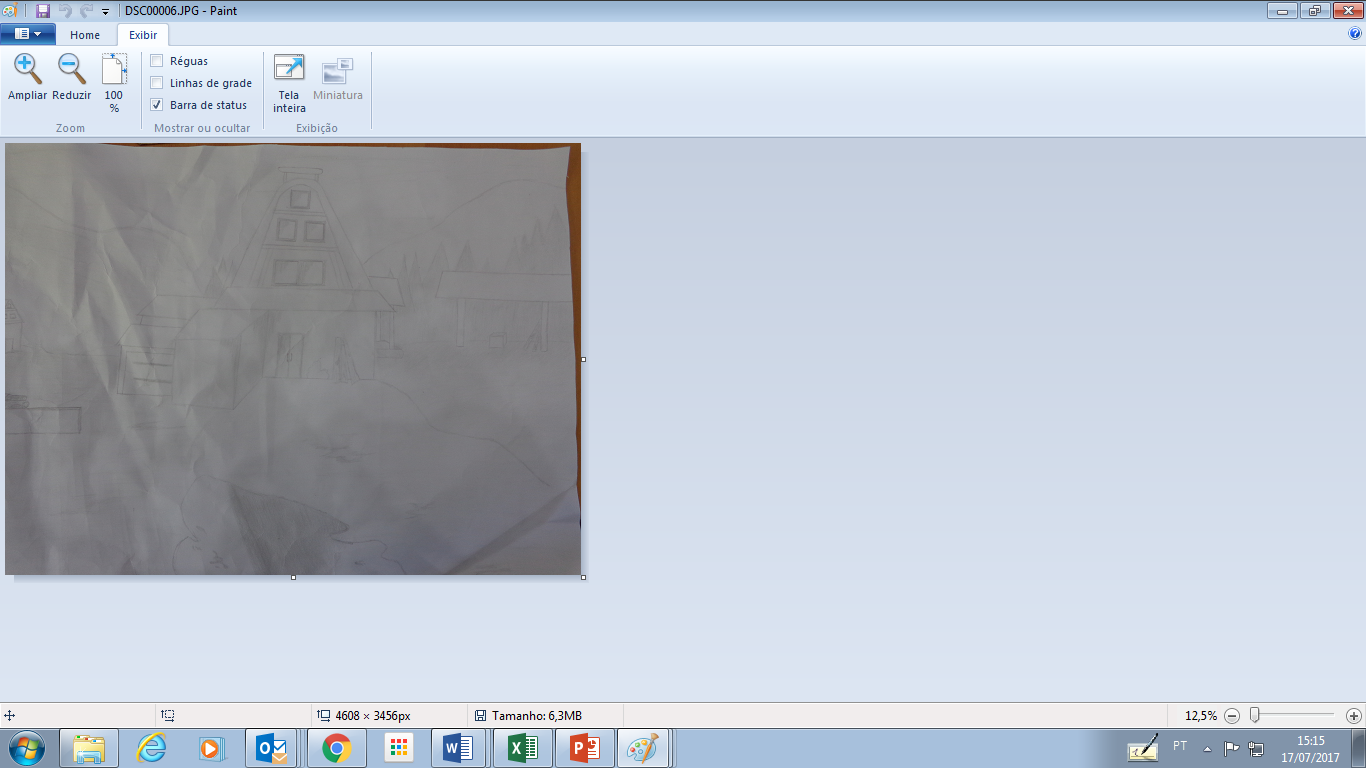 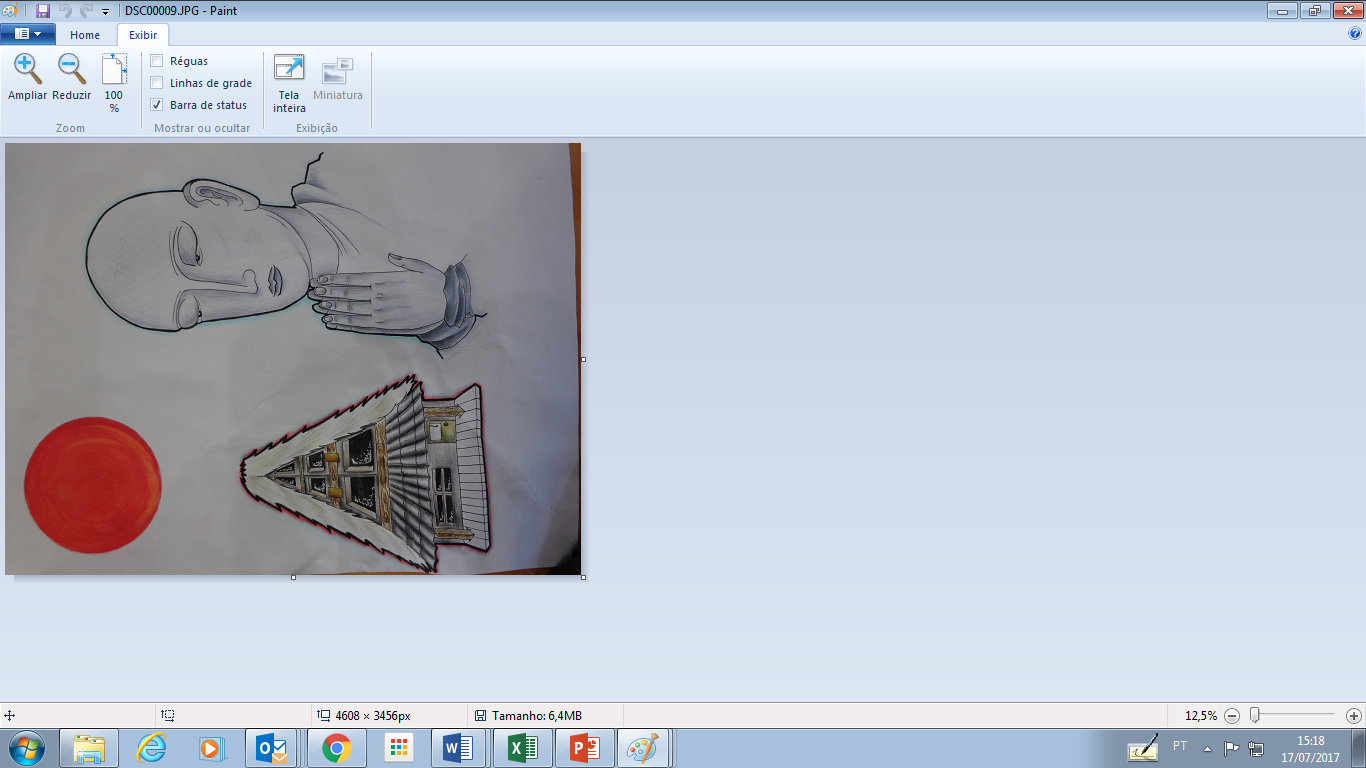 Aluno: JOÃO VICTOR AZEVEDO – 7º Ano
Título da Obra: A morada da alegria
Técnica: Sombreamento

E. E. Major Prado
Diretoria de Ensino de Jaú
Aluna: AMANDA BEATRIZ ROSSINI CHIACCHIO – 9º Ano A
Título da Obra: Um olhar pela humanidade
Técnica: Lápis de Cor Seco

E. E. Major Prado
Diretoria de Ensino de Jaú
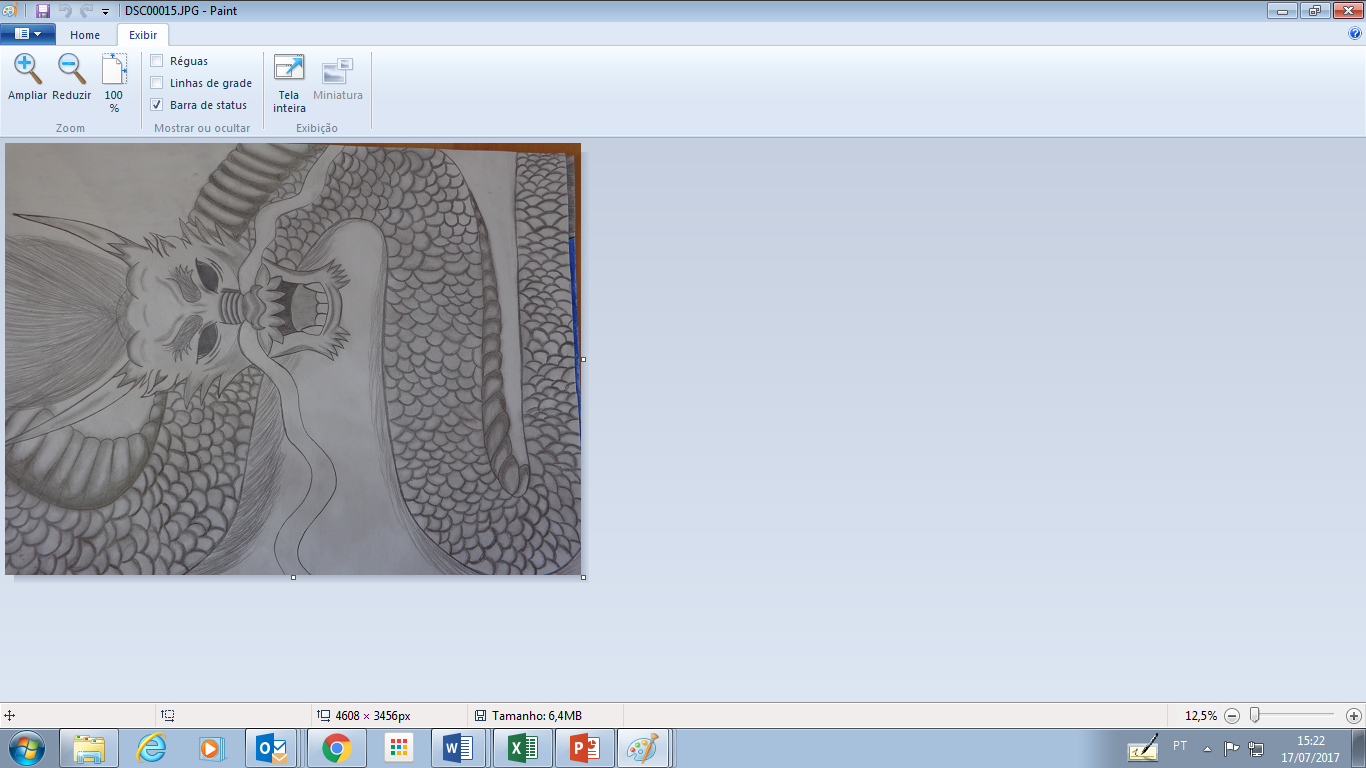 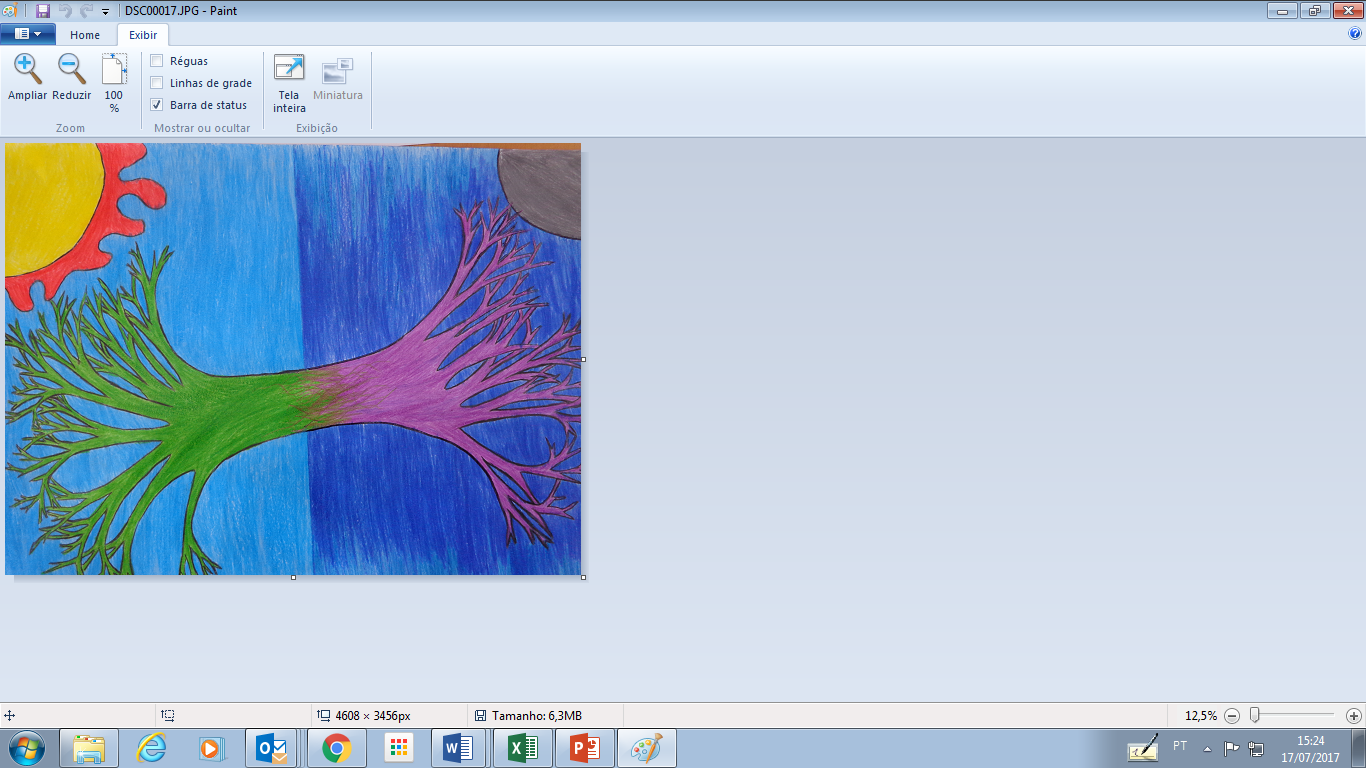 Aluna: MARIA FERNANDA CASTADELLI BRAGA
Título da Obra: As duas faces
Técnica: Lápis de Cor

E. E. Fadlo Haidar
Diretoria de Ensino Leste 3
Aluna: GIOVANNA DA SILVA CARVALHO
Título da Obra: O dragão do vento
Técnica: Grafite

E. E. Major Prado
Diretoria de Ensino de Leste 3
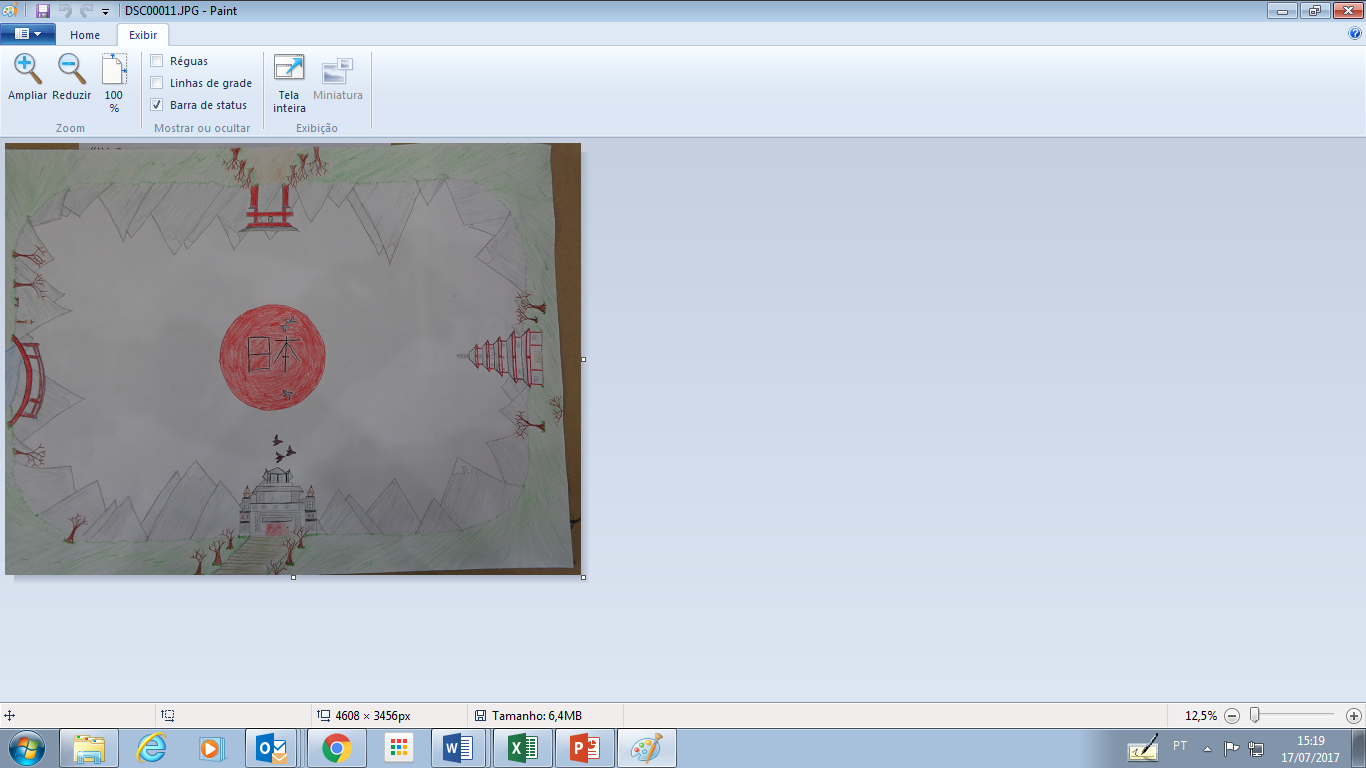 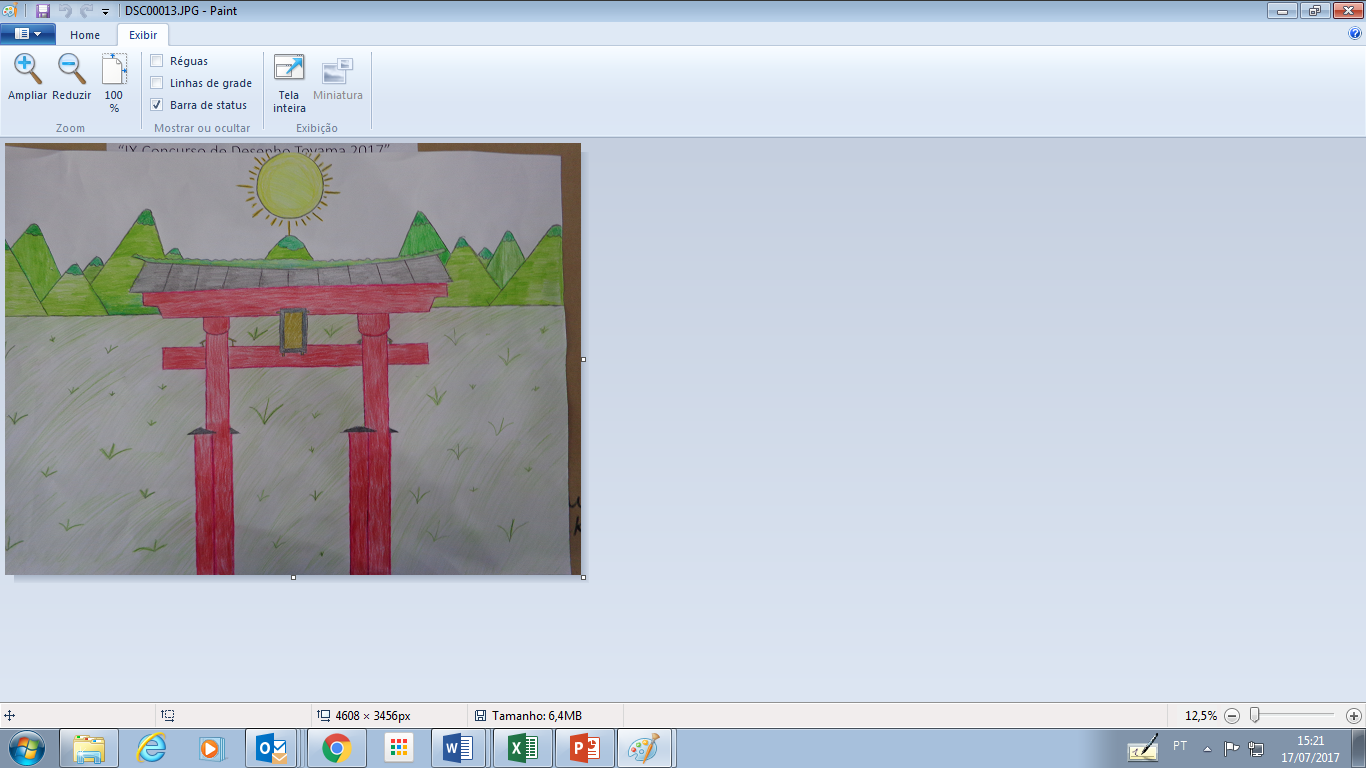 Aluno: VINICIUS SANTOS GUEDES
Título da Obra: Descobrindo o Japão
Técnica: Lápis de Cor

CEL.E.E Profº Pedro  Casemiro Leite
Diretoria de Ensino de Carapicuiba
Aluno: YURI SALOMÃO VERDASCA PEREIRA – 1º Ano C
Título da Obra: Passagem
Técnica: Lápis de Cor

CEL.E.E Profº Pedro  Casemiro Leite
Diretoria de Ensino de Carapicuiba
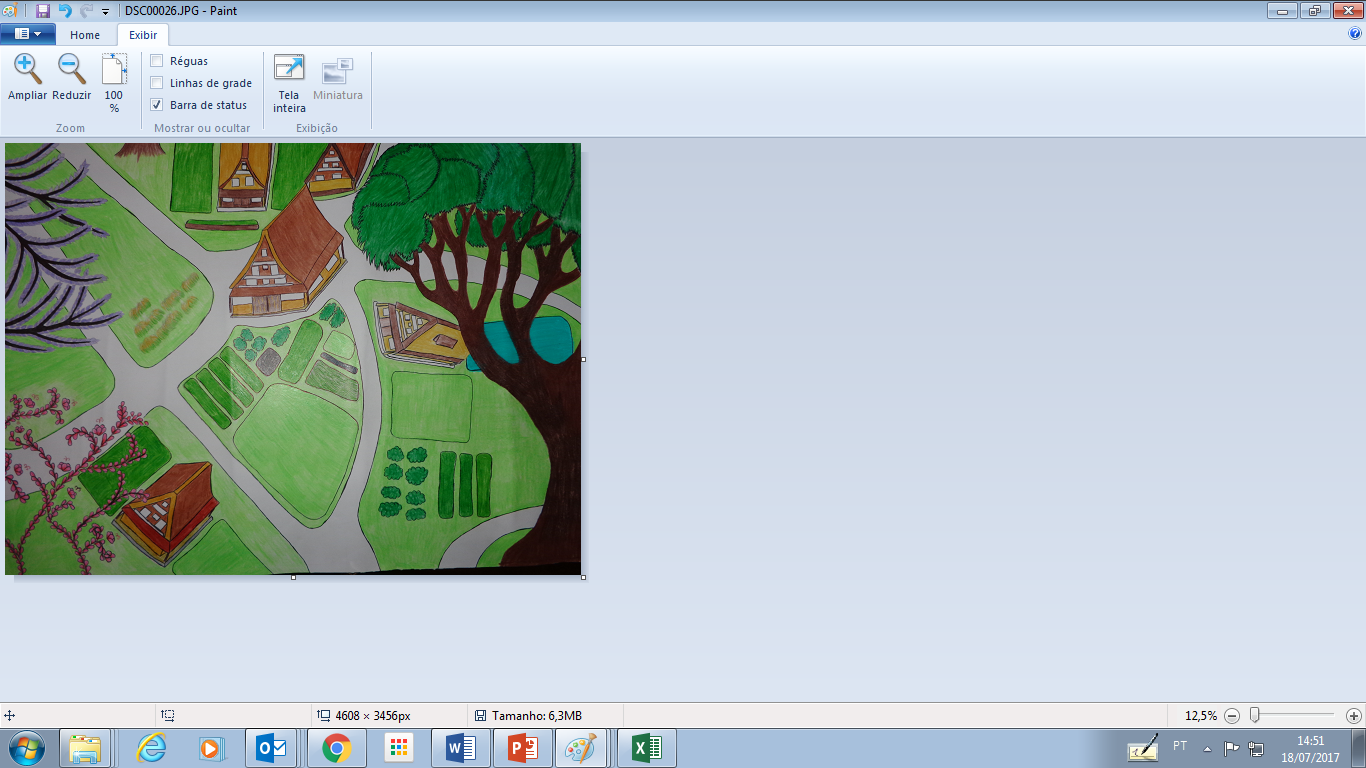 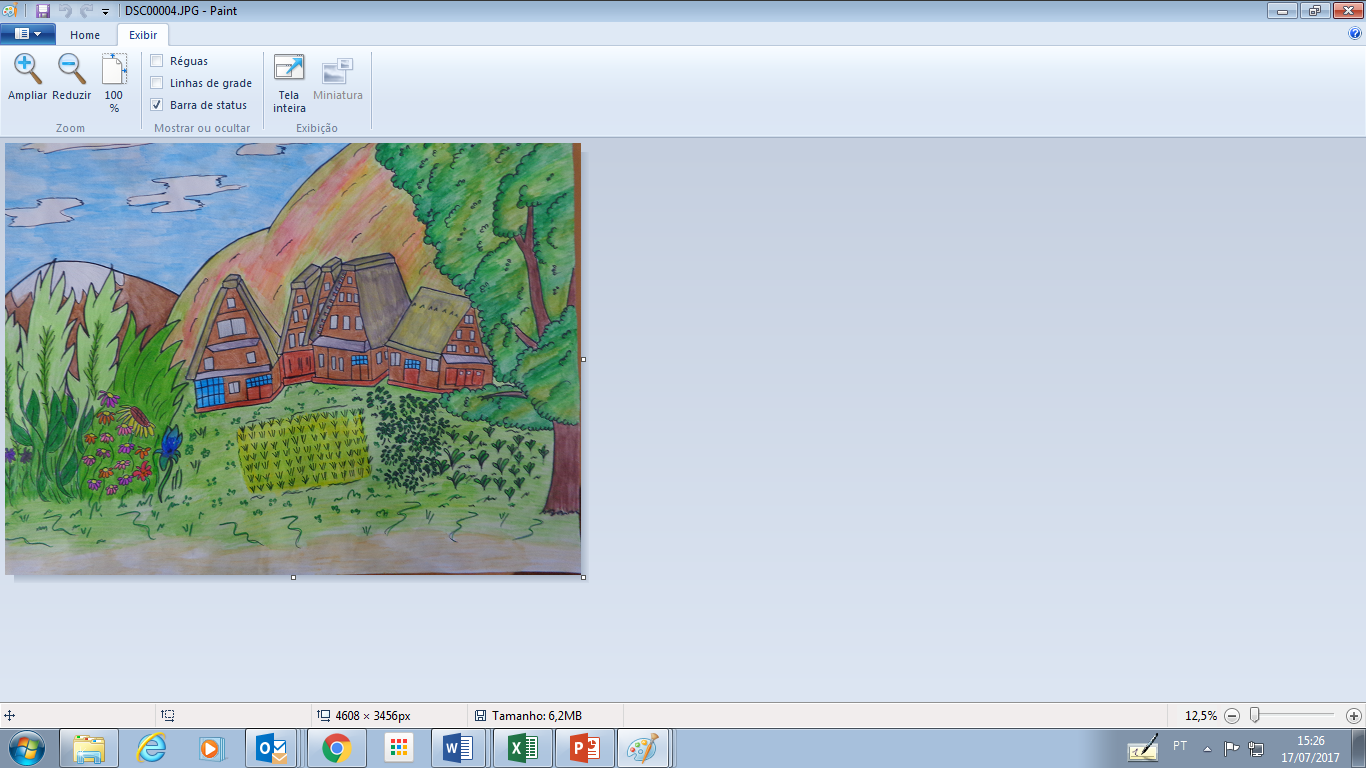 Aluna: JENNIFER YUKARI SANTOS – 9º Ano
Título da Obra: Daisukina Gokayama
Técnica: Lápis de Cor, Canetinha e Giz de Cera

CEL E. E. Maria Angerami Scalamandré
Diretoria de Ensino de São Roque
Aluna: MANOELA BRITO LOPES – 8º Ano B
Título da Obra: Gokayama simplesmente
Técnica: Lápis de Cor

E.E Prof. Jorge Calil Assad Sallum
Diretoria de Ensino de Americana
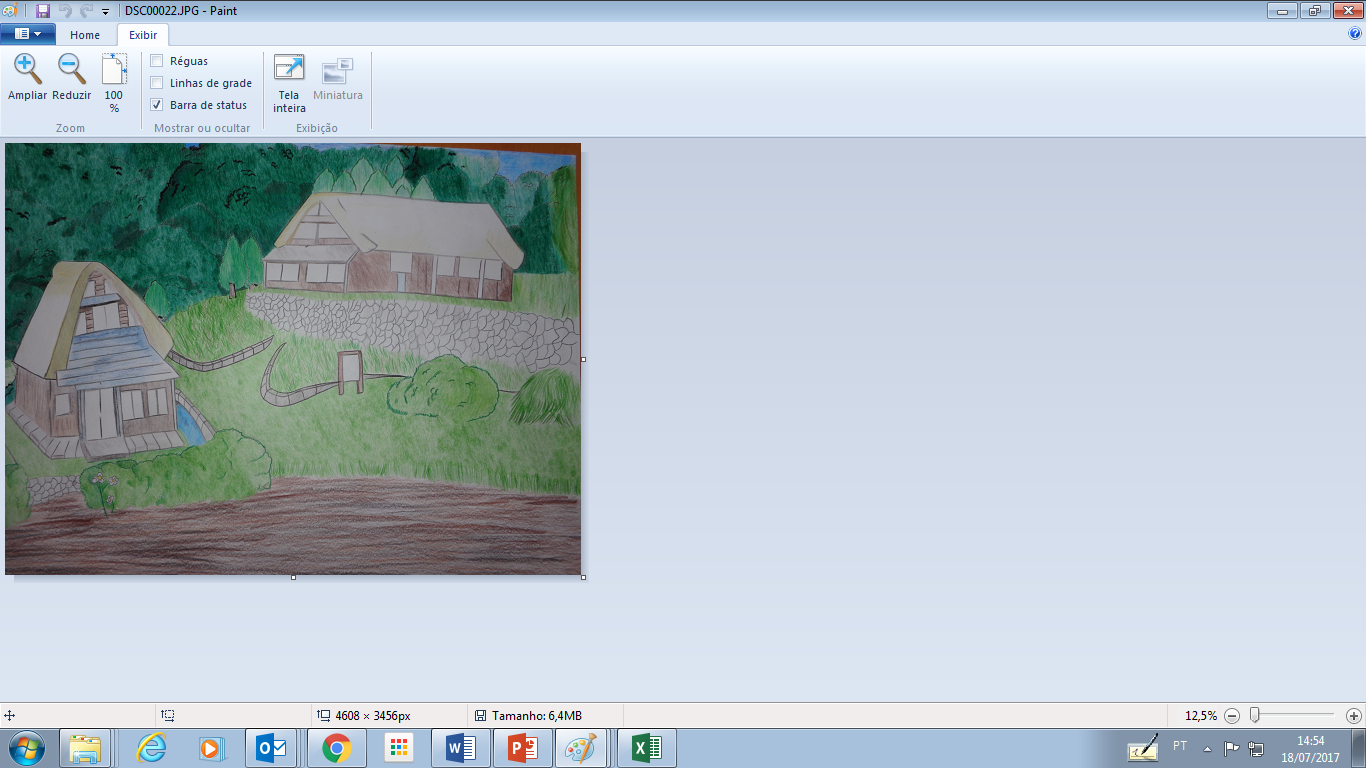 Aluno: LUIZ GUSTAVO CINATRI – 9º Ano B
Título´da Obra: Gokayama
Técnica: Lápis de Cor

E.E Prof. Jorge Calil Assad Sallum
Diretoria de Ensino de Americana